Z I M A
NAJHLADNIJE GODIŠNJE DOBA
JAKO JE HLADNO
PADA SNIJEG
LJUDI SE TOPLIJE OBLAČE
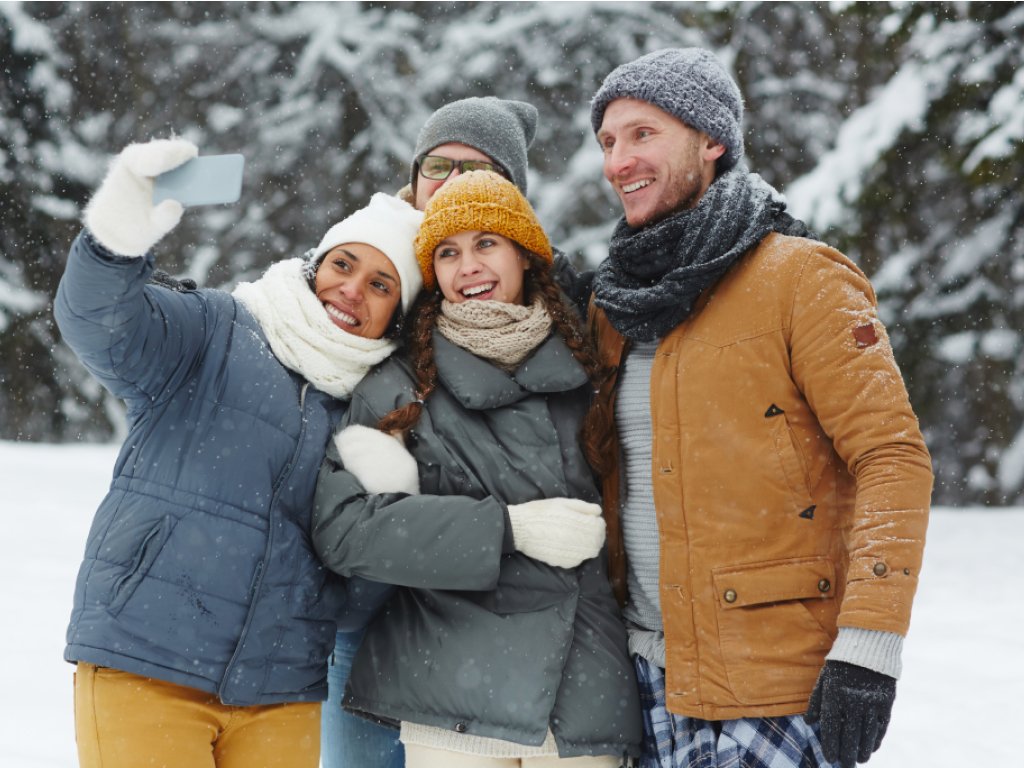 BILJKE MIRUJU
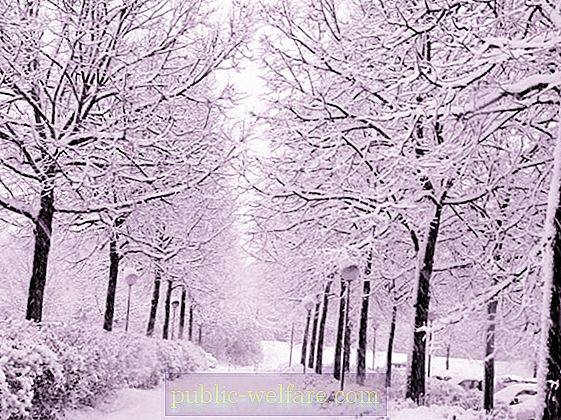 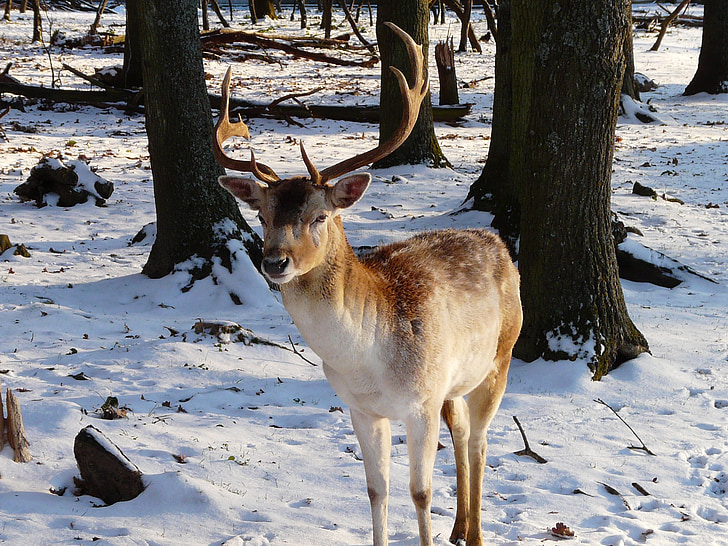 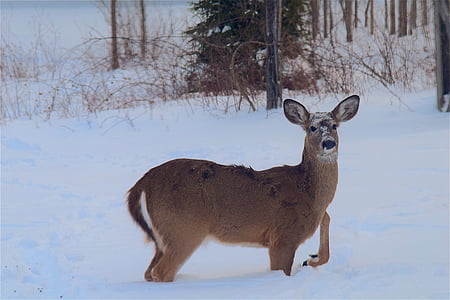 JELEN, SRNA I VUK U ŠUMI TRAŽE HRANU
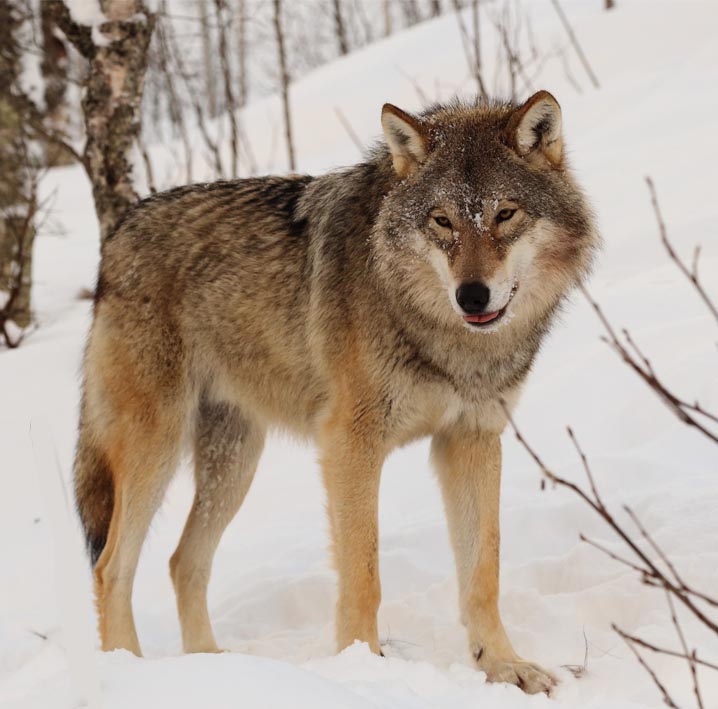 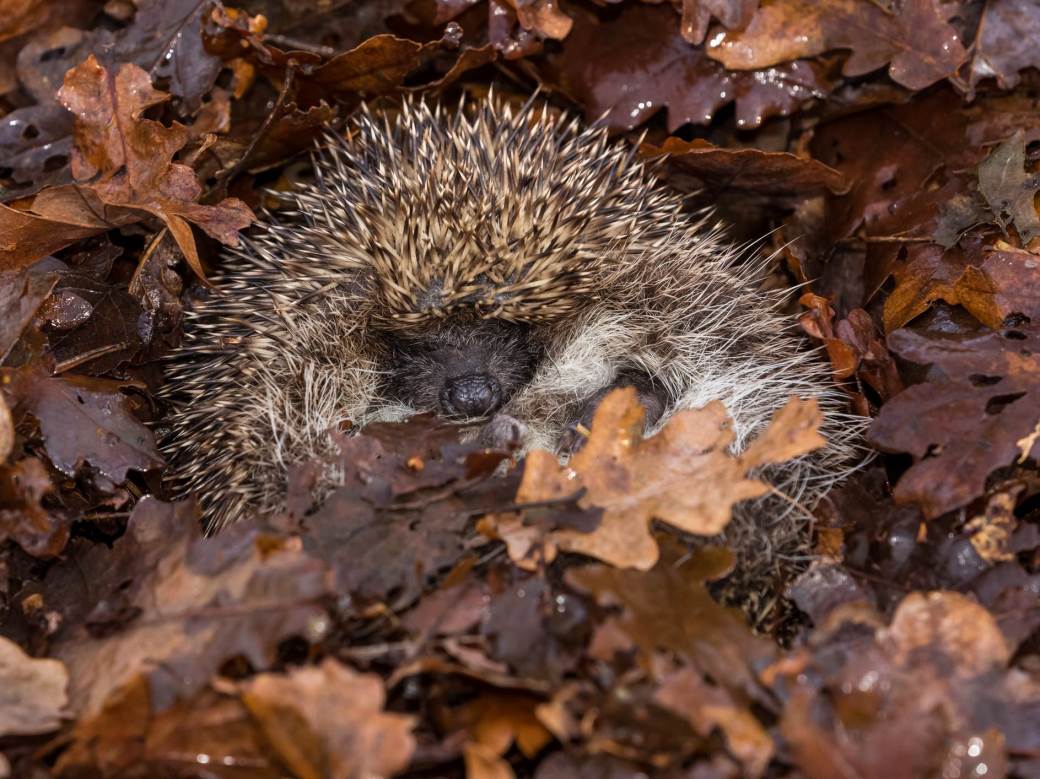 JEŽ I MEDVJED SPAVAJU ZIMSKI SAN
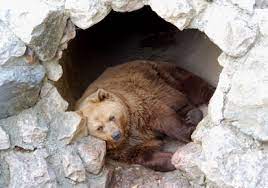 VJEVERICA U SVOJOJ KUĆI IMA HRANU
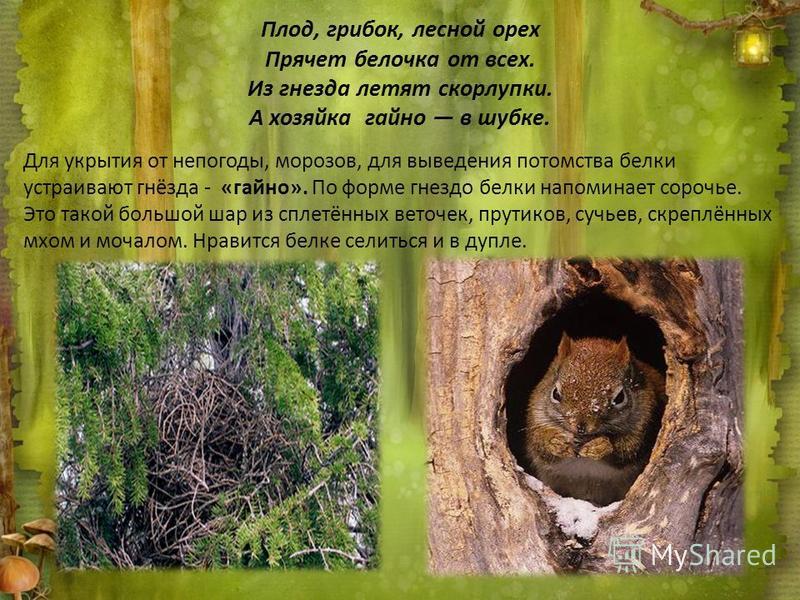 ZEC,KOS, VRABAC I LISICA  TRAŽE HRANU
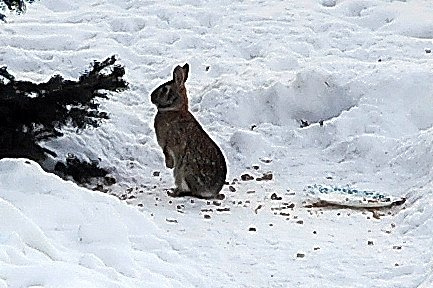 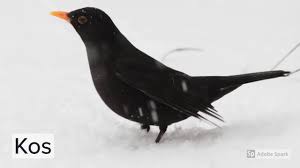 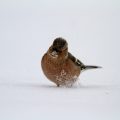 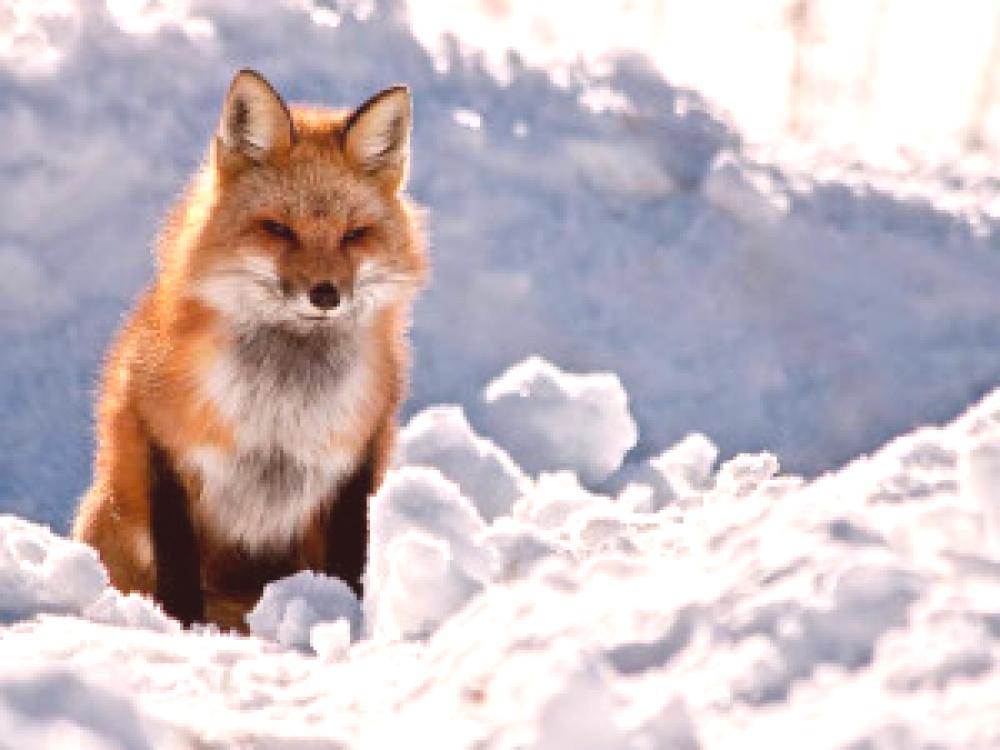 GRADIMO SNJEGOVIĆA
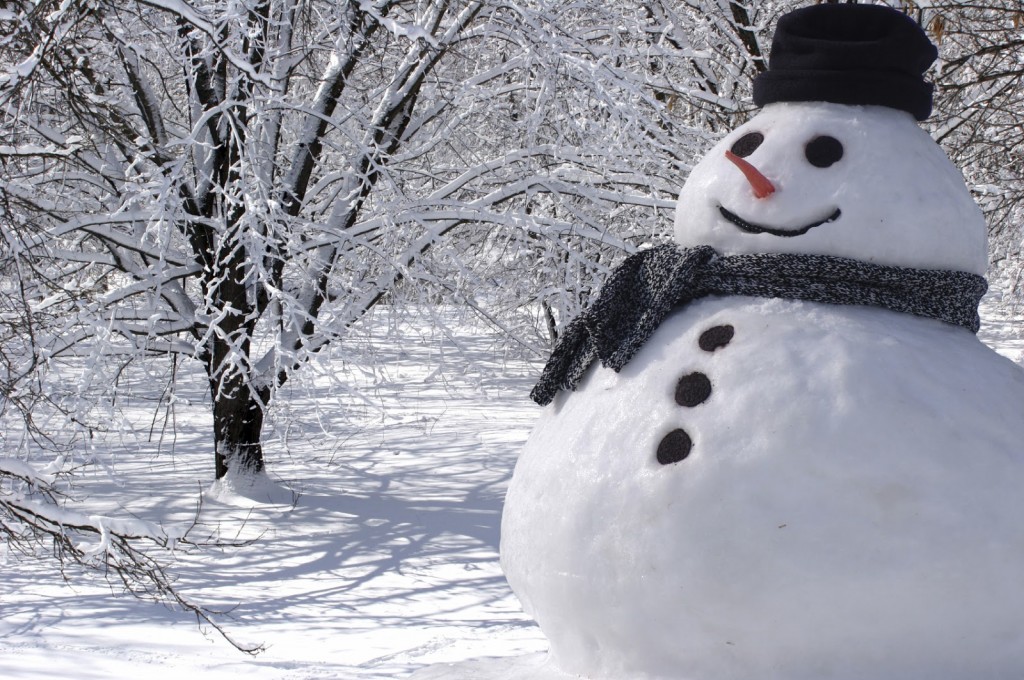 KLIŽEMO SE
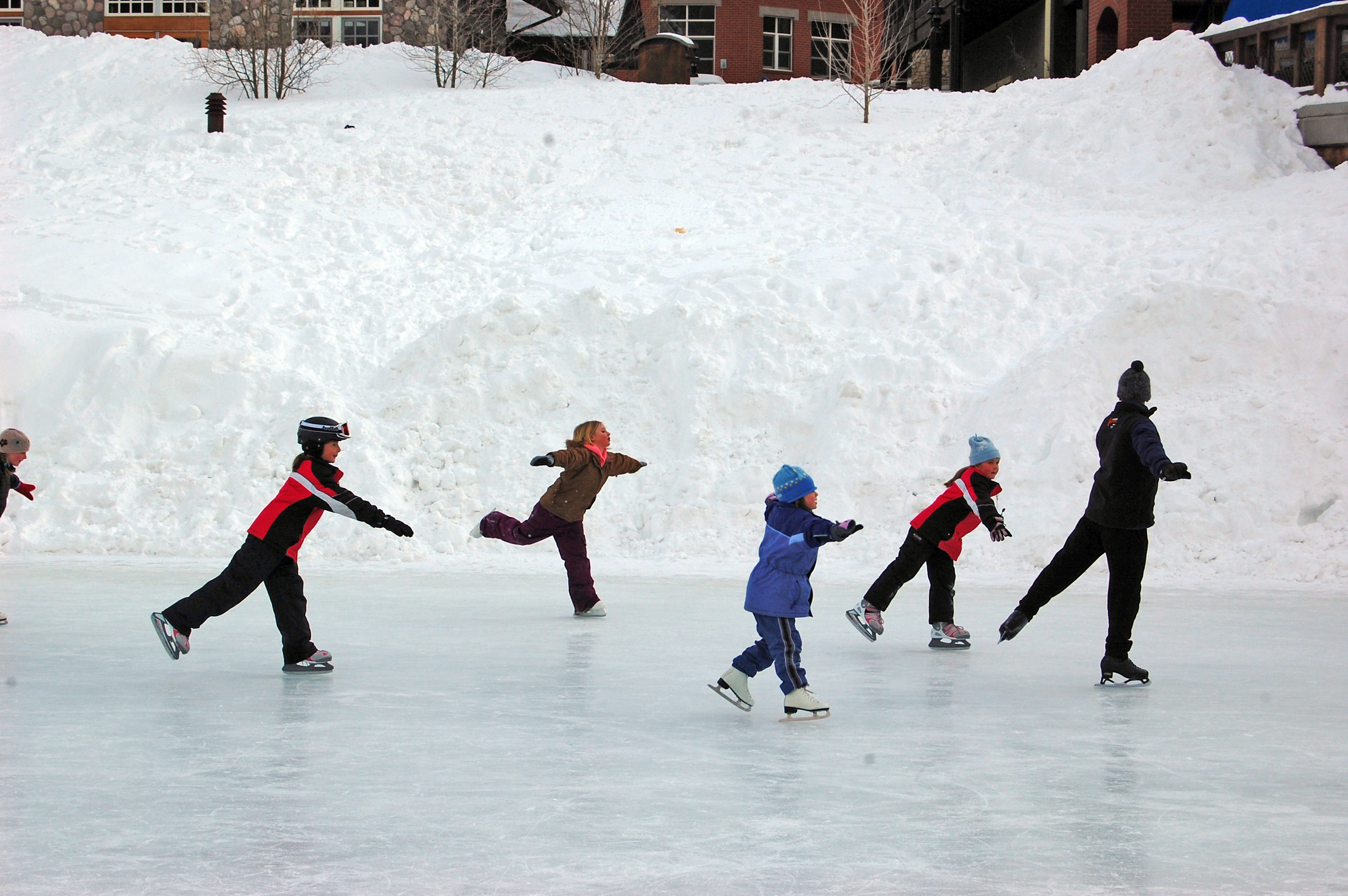 GRUDAMO SE
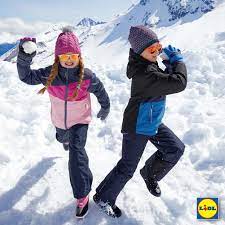 CESTE SU SKLISKE
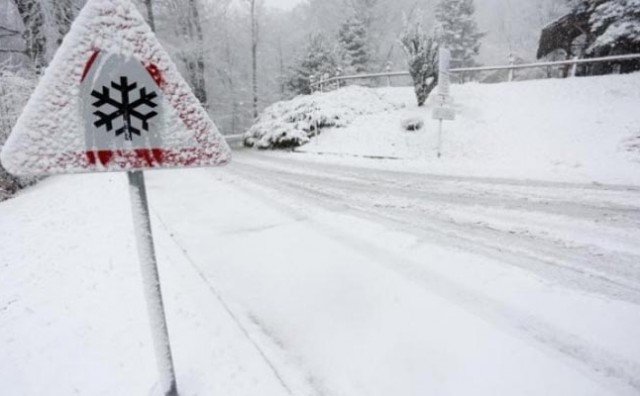 ČISTIMO SNIJEG
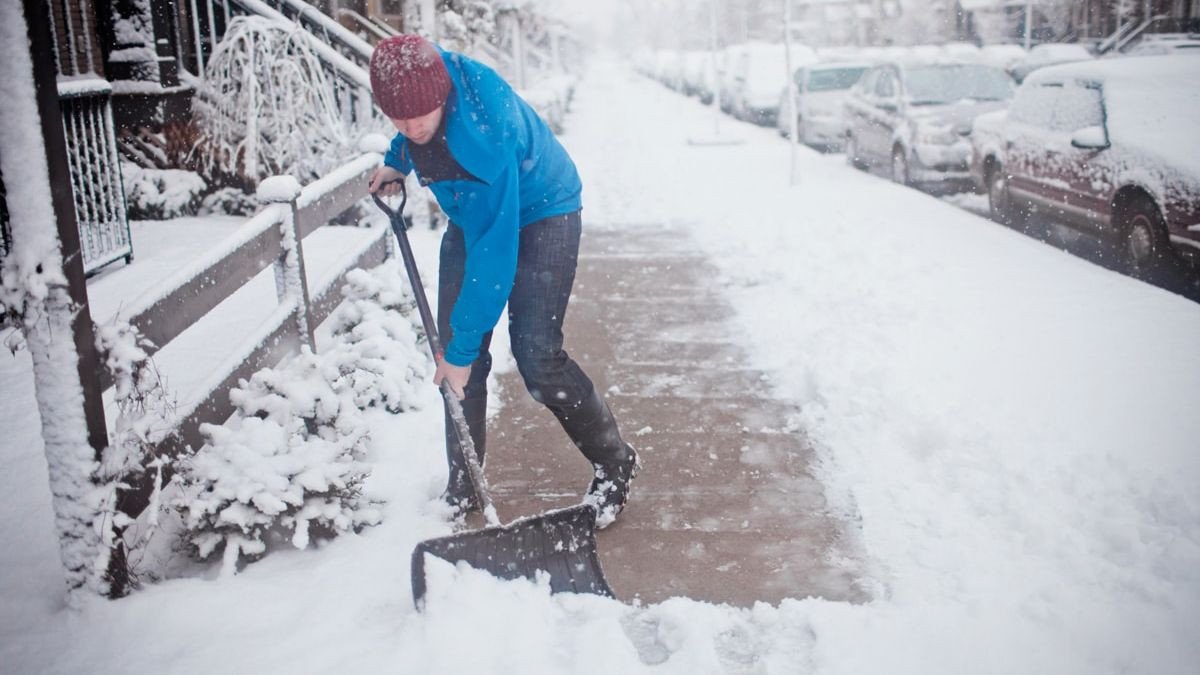